Claude Monet
Je bil francoski slikar, ki se je rodil 14.10. 1840 v parizu in umrl 6.12.1924 v Gyvernyju.

Dalše ime je:
Claude-Oscar Monet
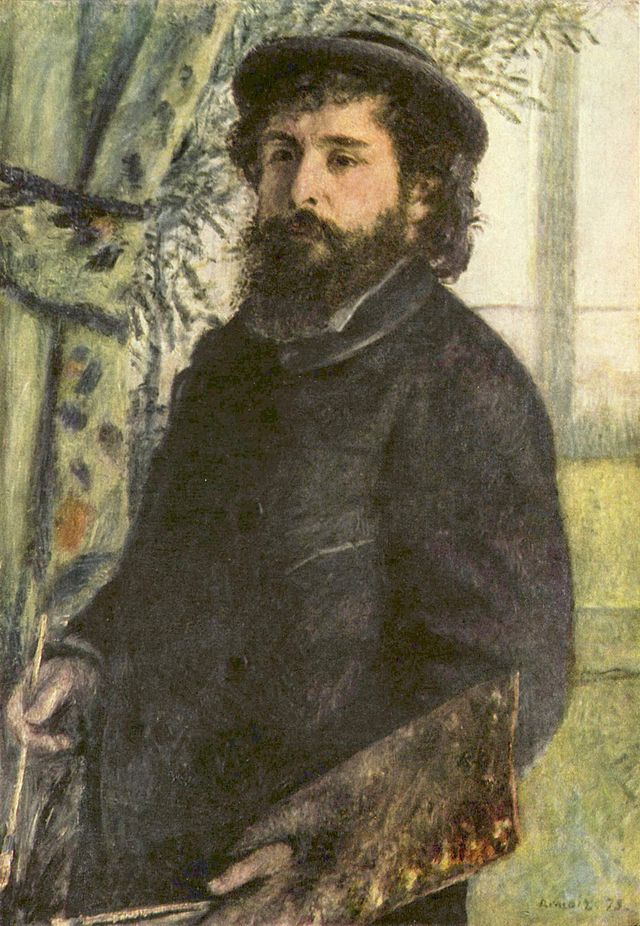 Življenjepis…
Claude - Oscar Monet se je rodil v Parizu, očetu Adolphu in materi Louise.

Njegova žena je umrla leta 1872 in mu zapustila 2 otroka.
Leta 1883 se je poročil z punco, ki je bila žena njegovega prijatelja, ki je umrl pred tremi leti.
Bil je vodilni slikar francoskega impresionizma, ki je v zahodno slikarstvo vnesel vrsto novosti.

Slikanje v naravi, slikanje stvari take, kot so v tistem trenutku dejansko bile, učinek različnesvetlobe na motiv, kombinacije barv kot posledica različne svetlobe, slikanje s kratkimi, debelimi potezami, vidne poteze čopiča, so samo nekatere izmed njih.[
Najbolj znane slike:
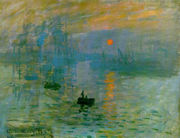 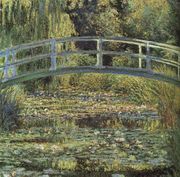 NIMFE-ja
 je vodna cvetoča rastlina, ki se prosto giblje po površini vode in je simbol resnice,
Impression, soleil levant 

(Impresija, vzhajajoče sonce)
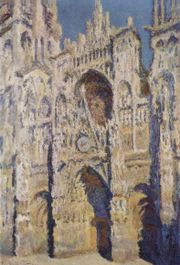 Katedrala Rouen 
z njo Monet kaže katedralo v različnih urah dneva in v drugačnih vremenskih razmerah.
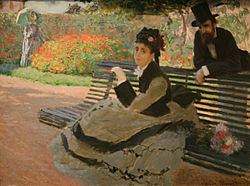 Camille Monet
v vrtu Bench 
s C. Monet
ANEKDOTA
Nekoč je Moneta vprašal neki slikar zakaj so njegove slike tako lepe, otroci pa tako grdi. On pa se je nasmehnil in rekel: Ker slike delam podnevi, otroke pa ponoči.